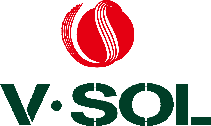 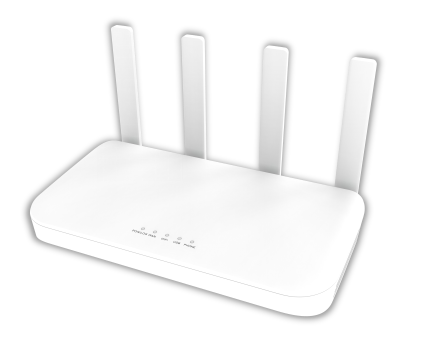 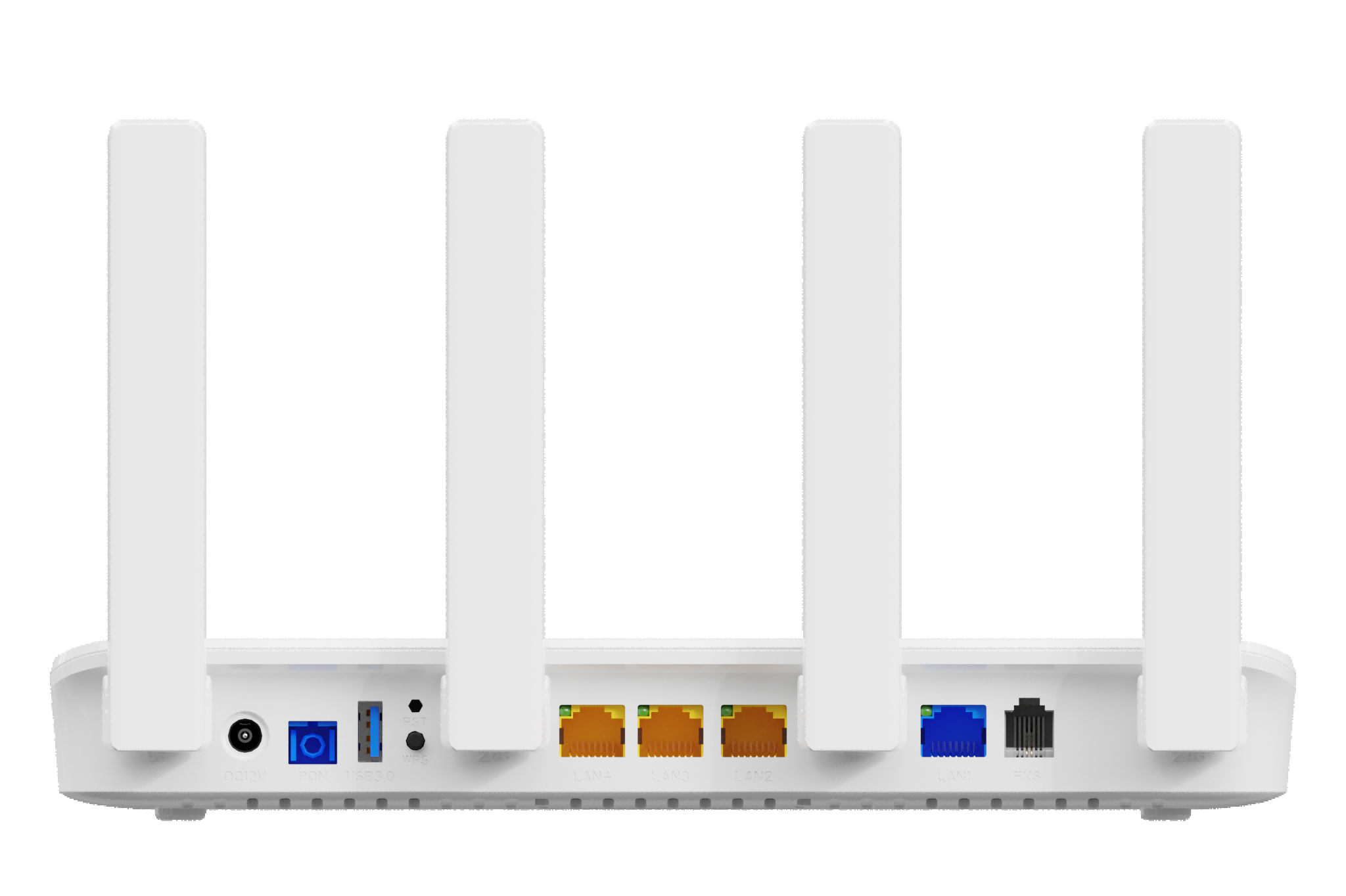 Internet
VoIP
HG3110AX
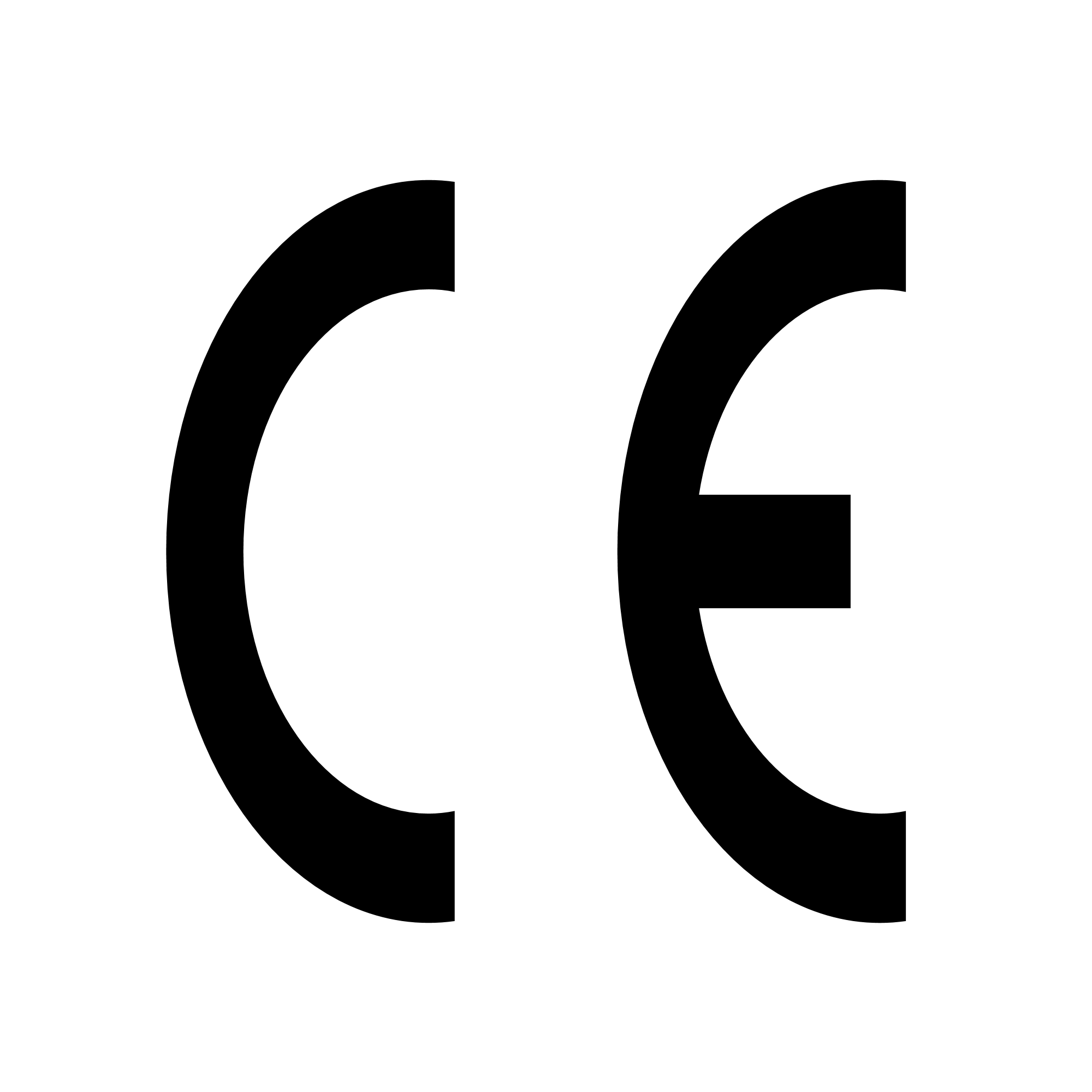 XGS-PON+1*2.5GE+3*GE+1*POTS+1*USB3.0+WiFi 6 HGU ONT
(PON is 10G EPON or XG-PON or XGS-PON)
Key Features:
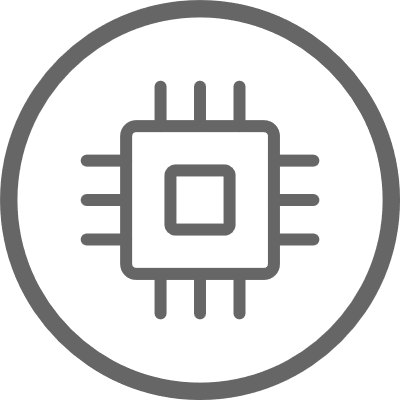 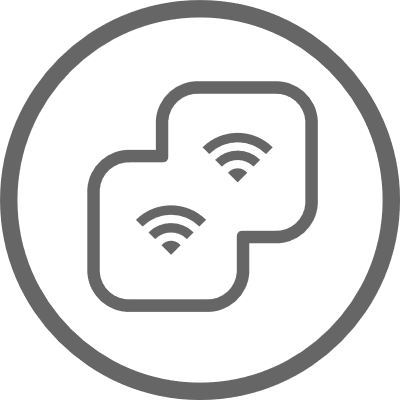 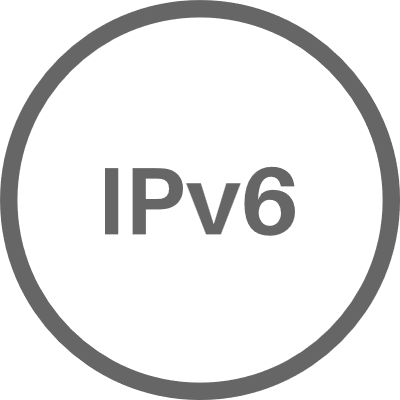 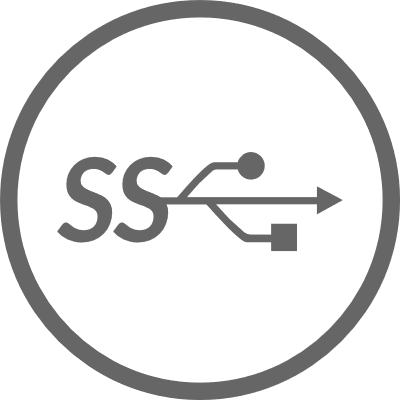 10G PON Solution
Realtek Chipset
Next-Gen Gigabit WiFi6
2.4GHz & 5GHz Dual Band
Speed up to 1.8 Gbps
USB3.0 Interface
For Shared Storage/Printer
IPv4/IPv6 Dual Stack
Introduction:
Leveraged the latest WiFi 6(AX1800) technology and equipped with IEEE 802.3av(10G-EPON)/ITU-T G.987(XG-PON)/ITU-T G.9807.1 (XGS-PON) PON interface and IEEE802.11ax(WiFi 6) interface, V-SOL XGS-PON HGU HG3110AX supports the full Triple Play of services  enabling Data, Voice and Video services through Ethernet, Wi-Fi, FXS and USB standard interfaces, help Internet Service Providers to deliver internet service more than 2.5Gbps which is limited by GPON. 
HG3110AX built-in Ethernet LAN ports, one 2.5GE BASE-T port and 3x1GE BASE-T ports support ultrafast device connection, and includes powerful and enhanced WLAN interface based on MU-MIMO OFDMA 2x2 2.4GHz MIMO and 5Ghz 2x2  MIMO Wi-Fi antennas supporting 802.11a/b/g/n/ac/ax  standards over 2.4GHz and 5GHz wireless frequency bands for Internet application such as video, email, web surfing, files upload/download and online gaming，and it provides VoIP service through POTS port.
Application Chart:
HG3110AX
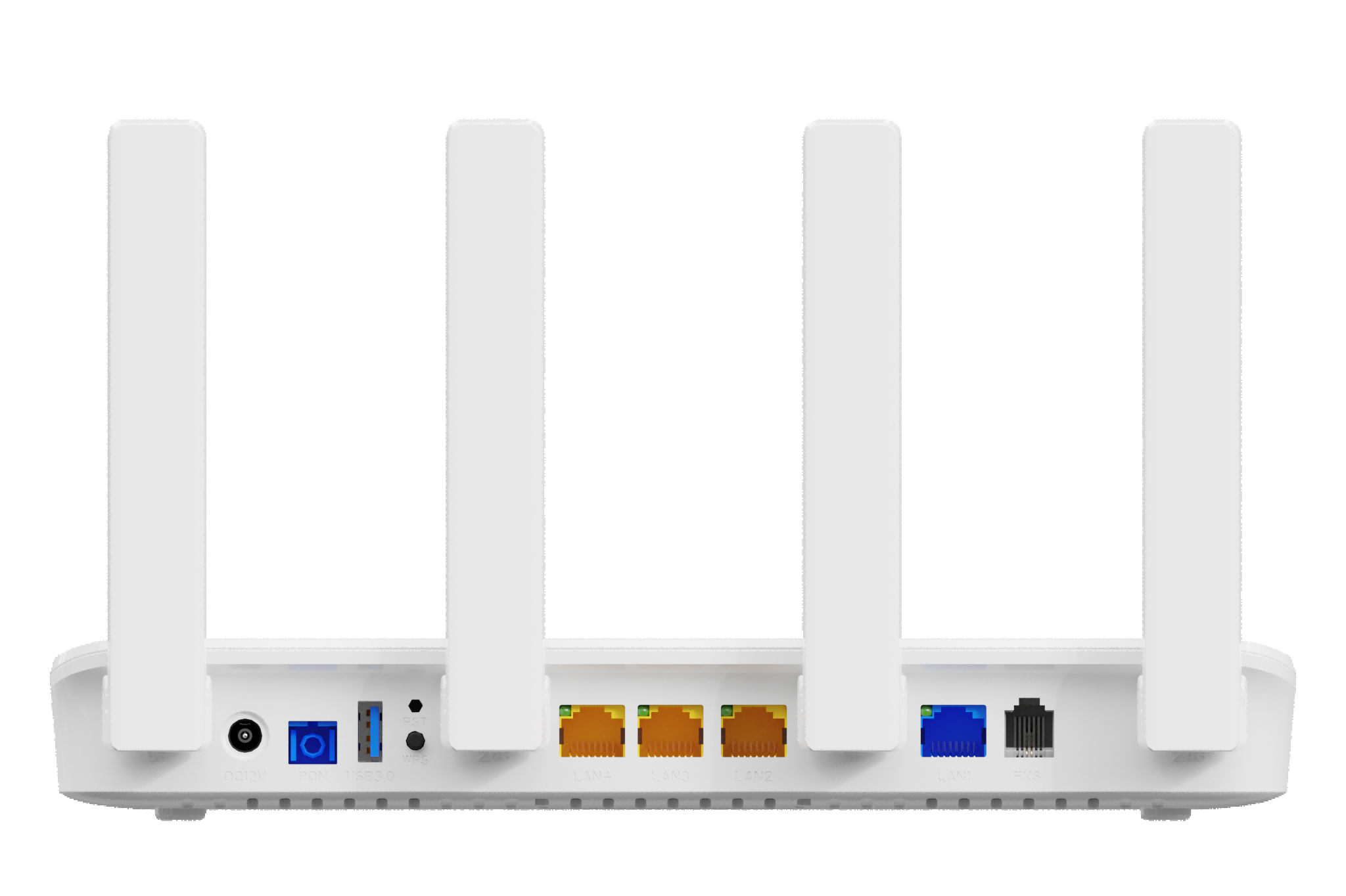 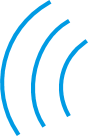 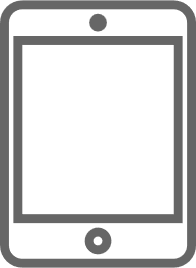 OLT
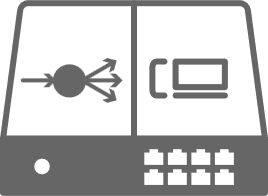 SC/UPC
WiFi Device
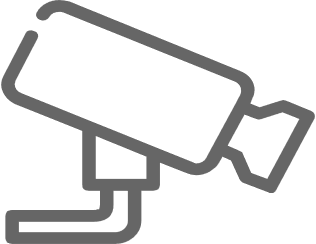 10G EPON OLT or
XGPON OLT or
XGSPON OLT
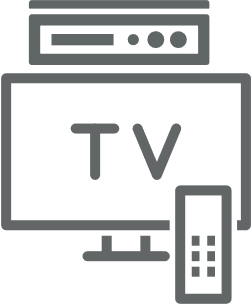 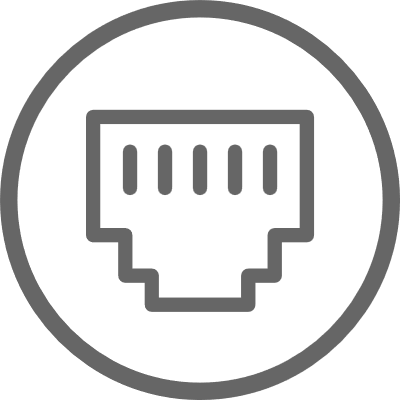 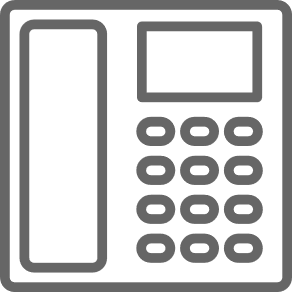 IPC
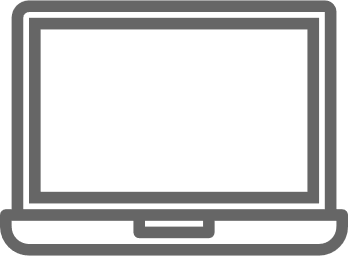 POTS
IPTV
2.5GbE
Device
PC
VSOL product datasheet | Updated: 20 -12 - 2021 | Rev.1.3| www.vsolcn.com
Hardware Parameter
Function Data
Interface parameter
Official Website: https://www.vsolcn.com/                                              E-mail:  sales@ftthcpe.com  support@ftthcpe.com